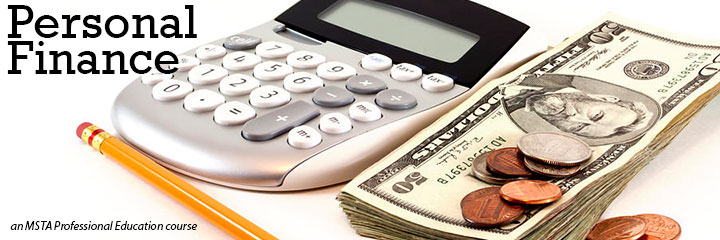 Personal Finance
Key Terms
Barter			Entrepreneur		Profit
Budget		Income		Sales Tax
Consumer		Interest		Savings
Credit			Invest			Specialization
Currency		Loan			Taxes
Debt			Occupation
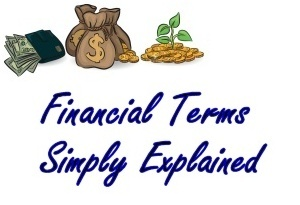 Forms of currency
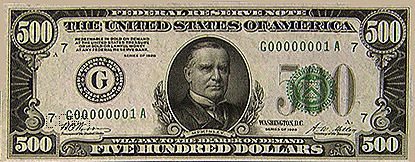 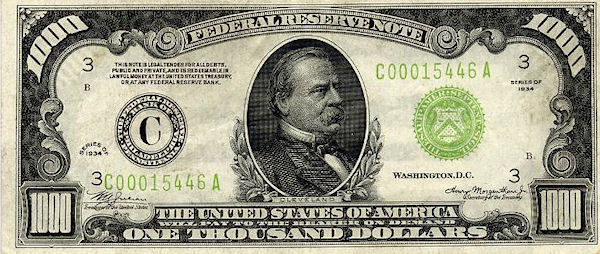 Cash
Debit Card
Credit Card
Check
Food Stamps
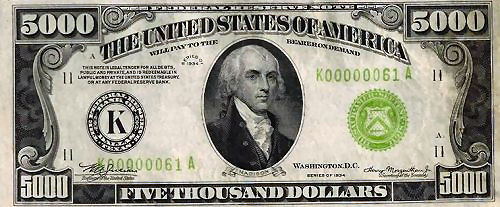 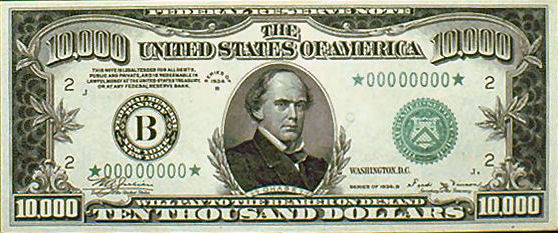 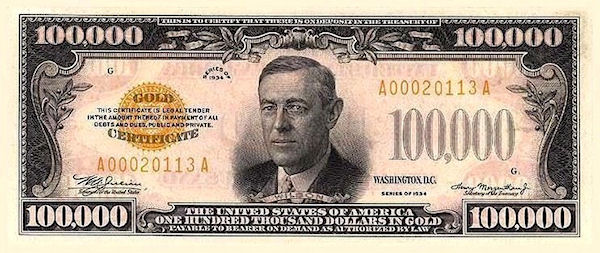 Denominations
Denominations
Cards
Debit cards draw money directly from your checking account. This is NOT a loan.
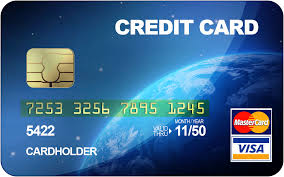 Credit Cards draw money from the bank. This IS a loan.
Check
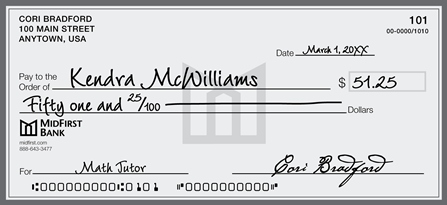 Checks are the same as debit cards. The money comes from your checking account. This is NOT a loan.
It is very important that you keep up with your account balance, so that you do not spend more than you actually have.
Ledger
What are you expenses?
What is your income?
What can you afford (budget)? Life Skills Sheet
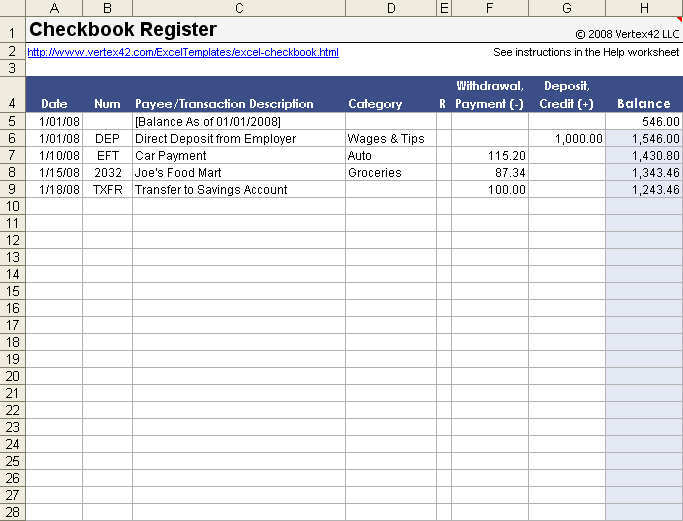 What is the best way to get paid?
Straight Hourly
Pros: Get a definite hourly rate, can get overtime pay, You have a “work day”
Cons: Don’t work, don’t get paid, less or no benefits
Hourly and Tips
Pros: Can make more money due to tips
Cons: Hourly is less due to addition of tips, to get the best tips, you usually have to work unfavorable hours
Straight Salary
Pros: Get a definite pay check, Usually make more money, get more benefits
Cons: You may not have a actual “work day”, Hourly might get paid more (when you include overtime)
Salary and Commission
Pros: You can make a lot of money, if you are willing to work hard
Cons: Salary is less due to commission, If you don’t work hard, you get paid as much
How does a bank work?
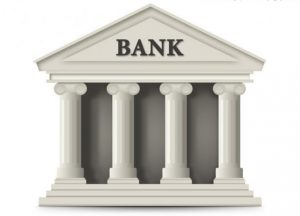 Starting and running a business
Have an idea (entrepreneur, specialization)
Get financing (borrow money from bank and/or get investors)
Set up the business (purchase equipment, merchandise, find building, hire employees, etc)
Set a prices (income - debt = profit)
Debit: cost of materials, cost of employees, cost of facilities, taxes, etc
Income: money coming in from customers, sells, etc
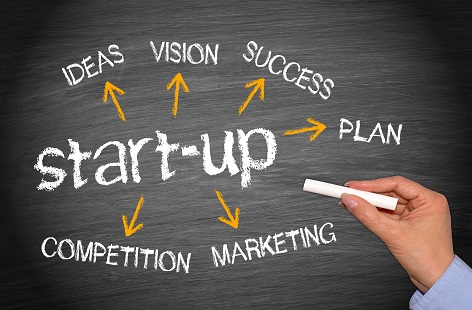 Job Project
You will take a career exploration survey. www.gafutures.org
You will choose two careers/occupations from the list and research (using the graphic organizer). 
www.gafutures.org
www.mynextmove.org
You will create a visual to present to the class for each of the careers.
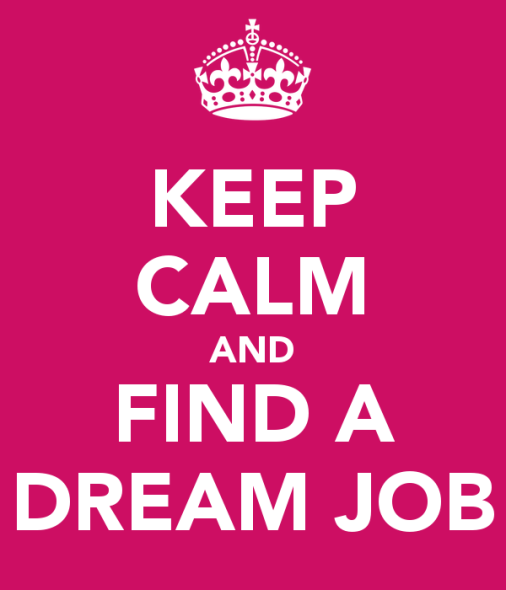 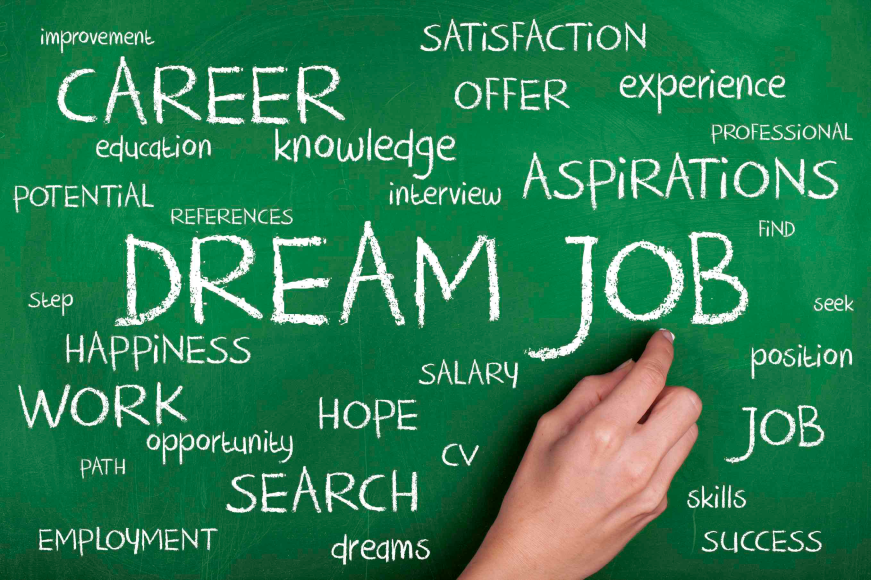 Archeologist
a person who studies human history and prehistory through the excavation of sites and the analysis of artifacts and other physical remains.
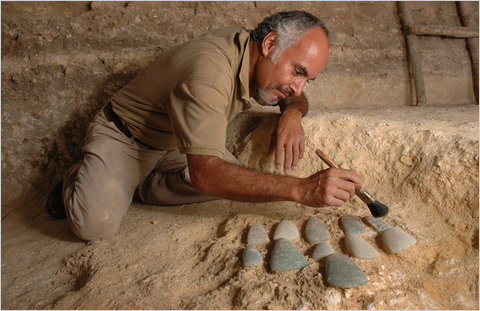 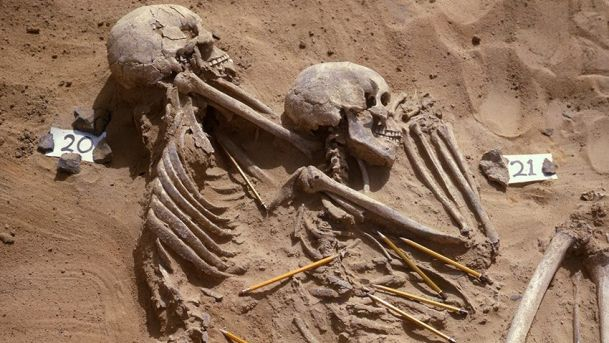 Typical day
What they do:
Conduct research to reconstruct record of past human life and culture from human remains, artifacts, architectural features, and structures recovered through excavation, underwater recovery, or other means of discovery.
On the job, you would:
Study objects and structures recovered by excavation to identify, date, and authenticate them and to interpret their significance.
Research, survey, or assess sites of past societies and cultures in search of answers to specific research questions.
Write, present, and publish reports that record site history, methodology, and artifact analysis results, along with recommendations for conserving and interpreting findings.
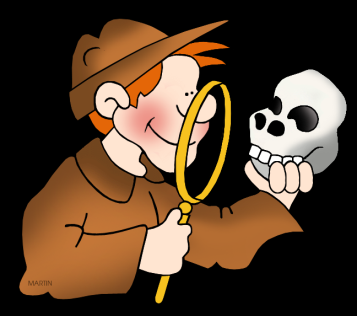 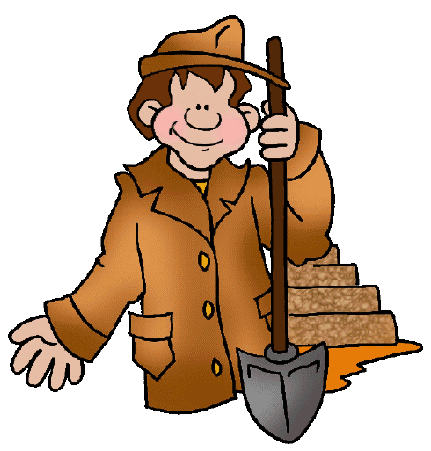 Facts:
Pay: $61,000
Possibilities for advancement: Not good
Skills required: good with a computer, good verbal and written skills, good at listening, good at problem solving, good at seeing beyond
College or technical school needed: 10 colleges in Georgia (Ga Southern, GA State, UGA) all 4 plus years
Other requirements:
Attention to Detail
Analytical Thinking
Integrity
Persistence
Cooperation
Dependability
Be willing to travel
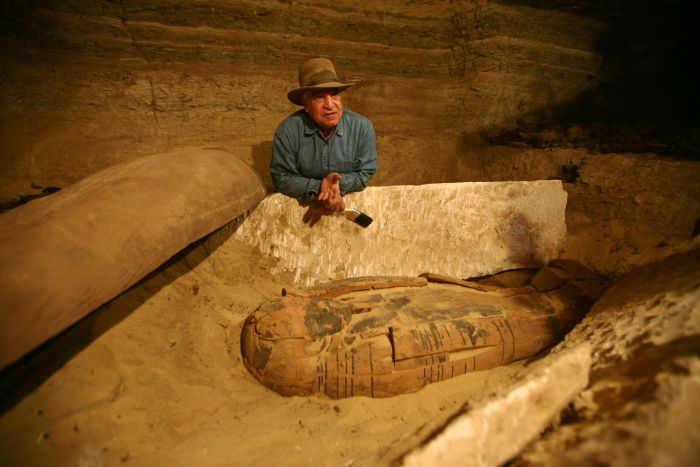 Why Archeologist
What do I like? 
History
Finding things
What do I dislike?
Many times you find nothing
A lot of hours
You can’t be quick!
Why I would be good?
I am dependable
I like to travel
I am honest
I like other cultures
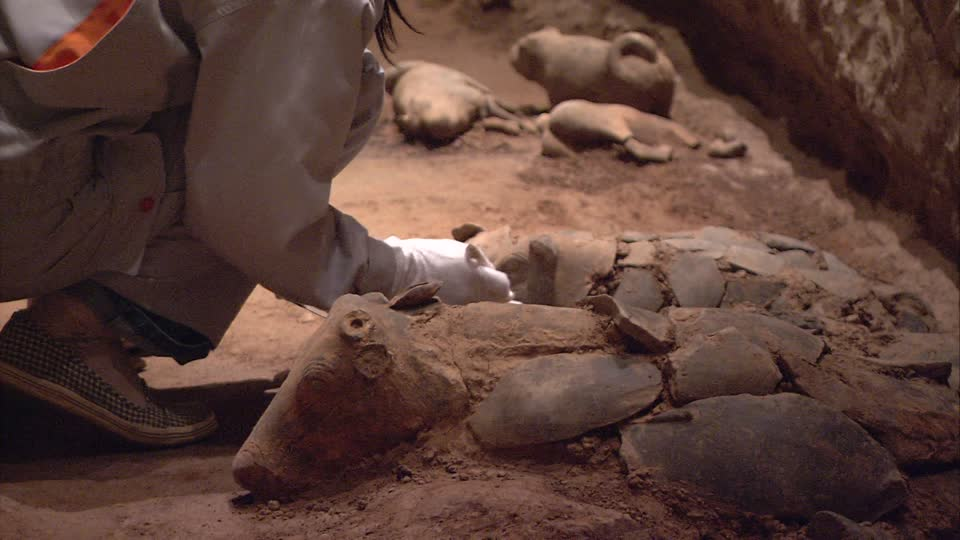 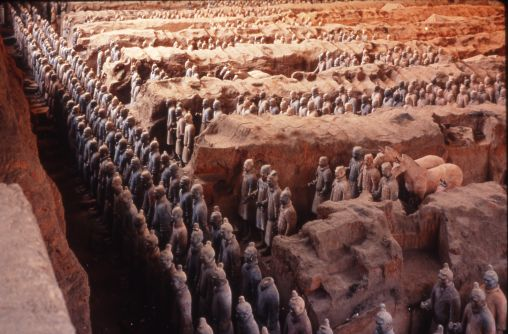